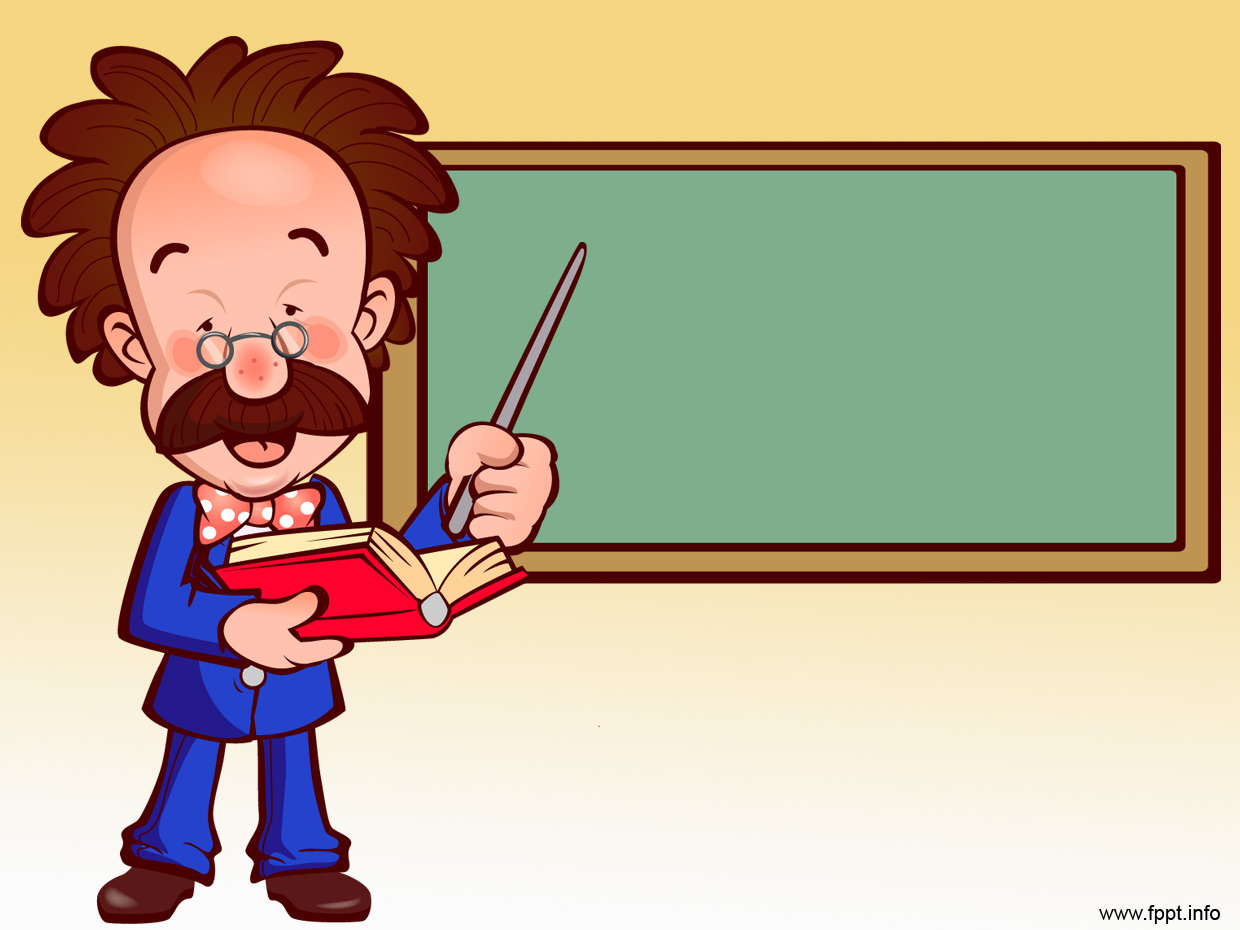 FURNITURE in the house
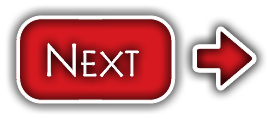 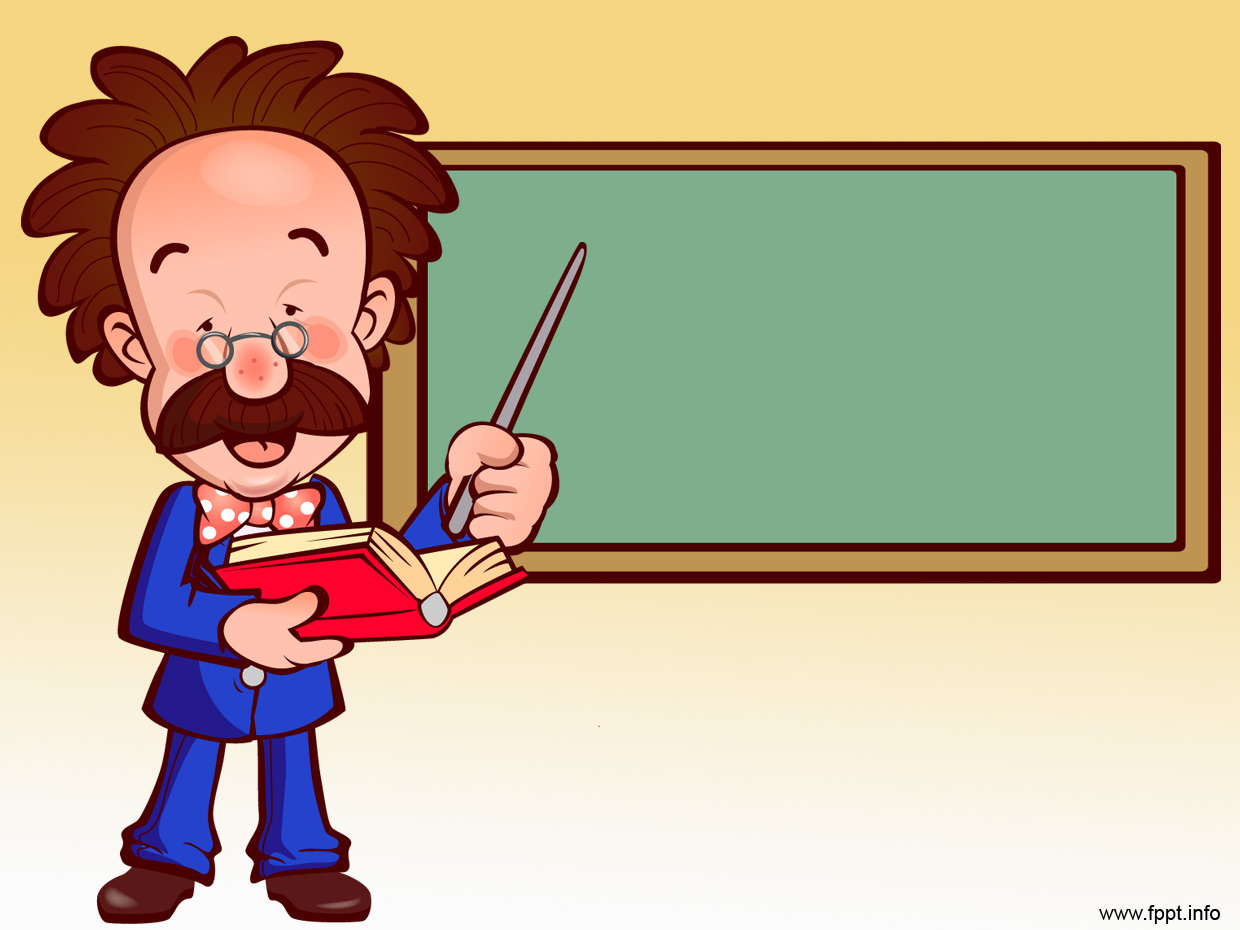 “What is it?”
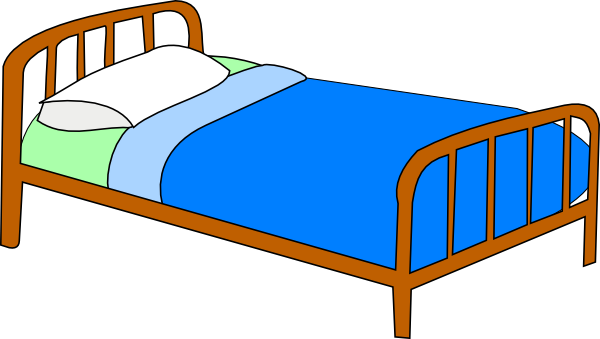 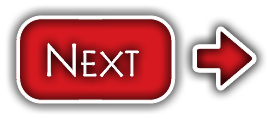 desk
bed
sofa
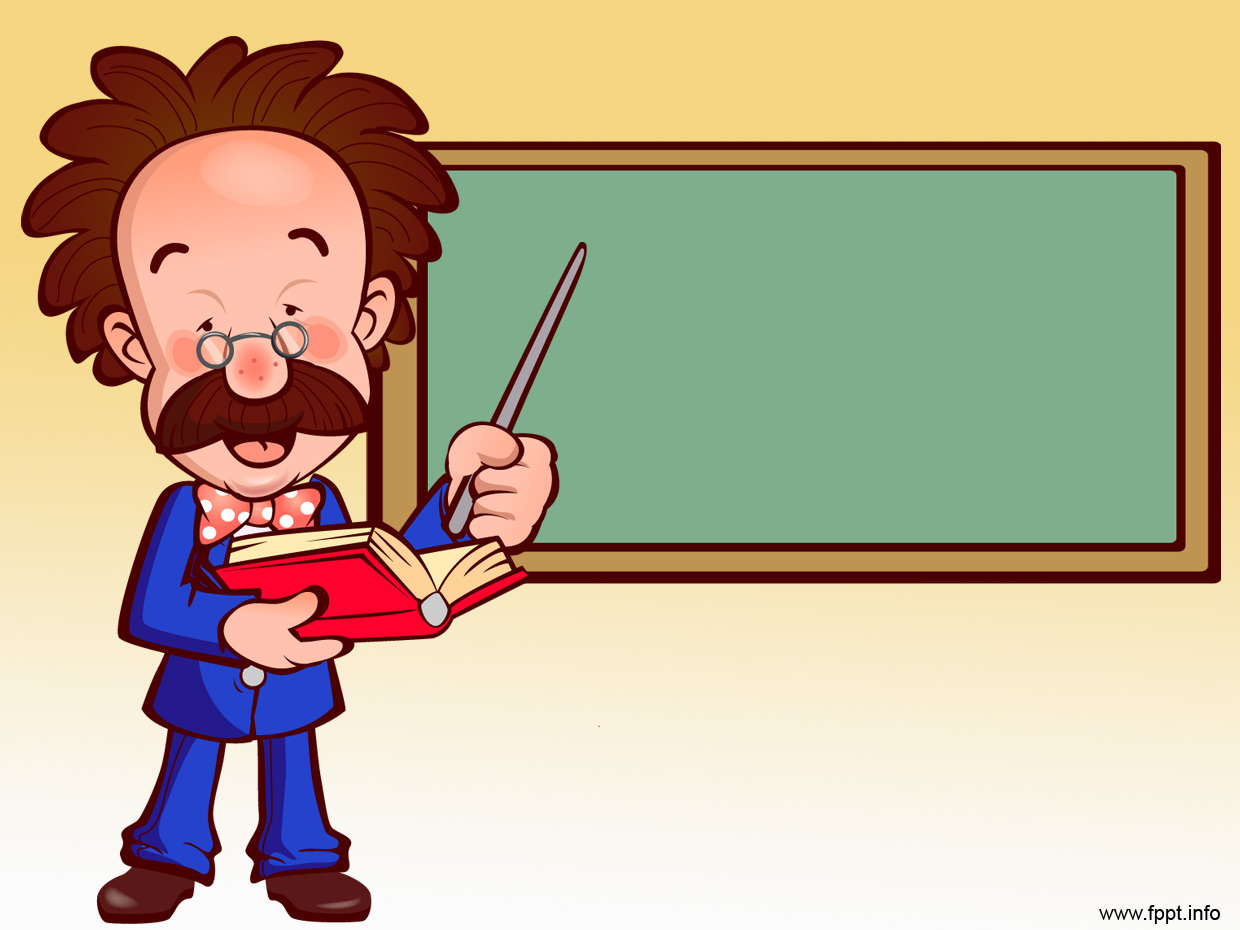 “What is it?”
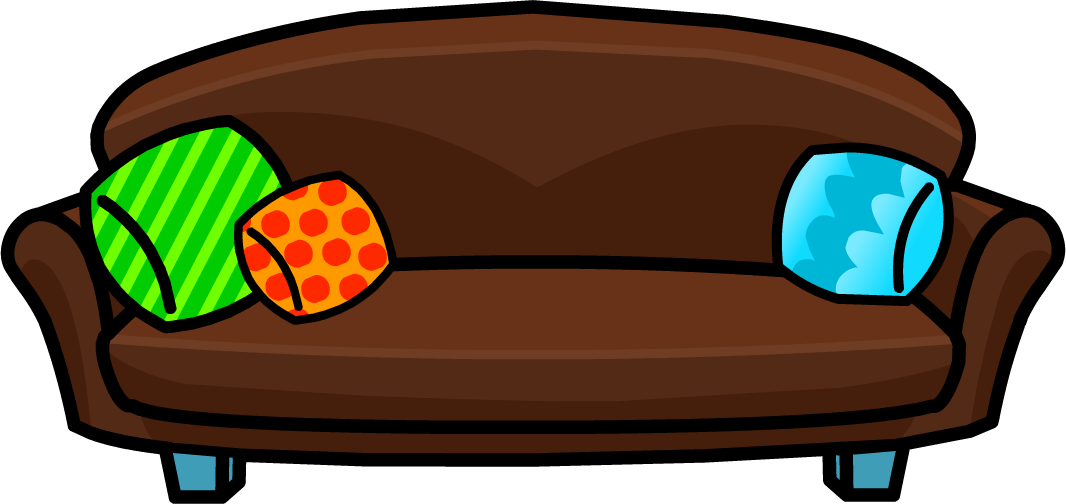 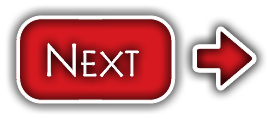 chair
sofa
bed
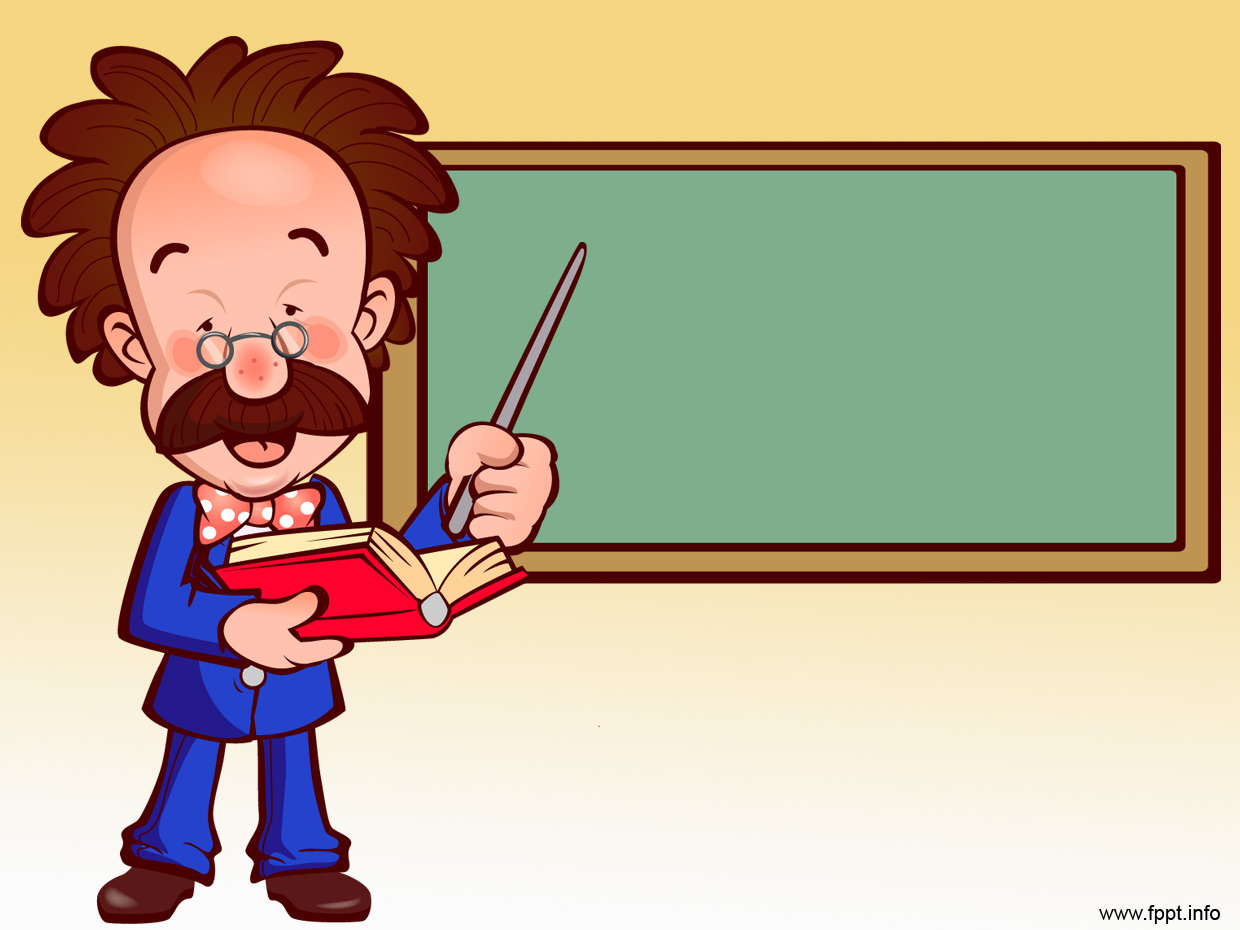 “What is it?”
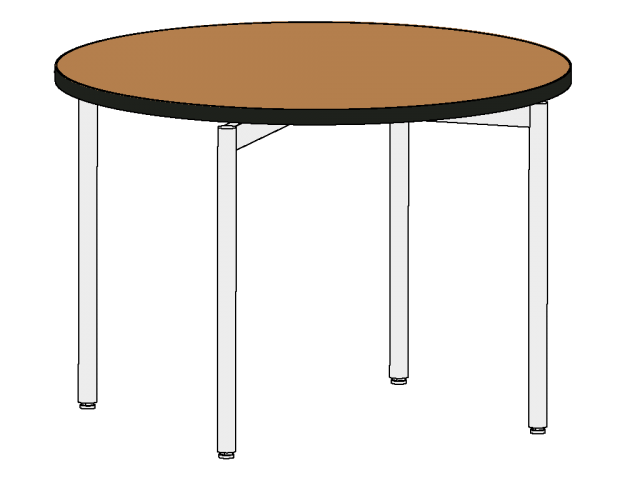 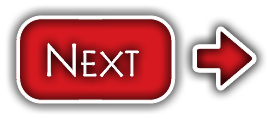 Desk
Shelf
Table
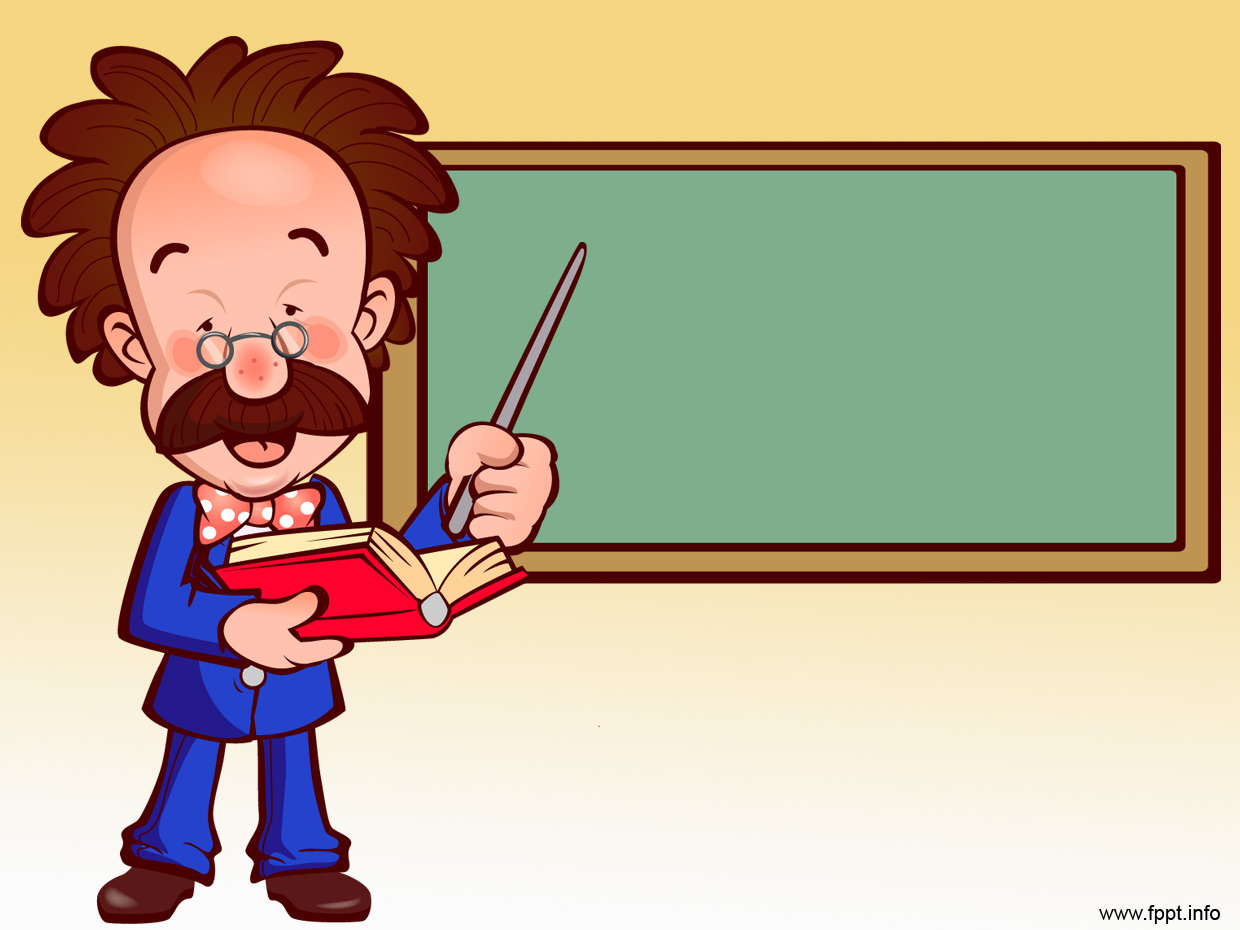 “What is it?”
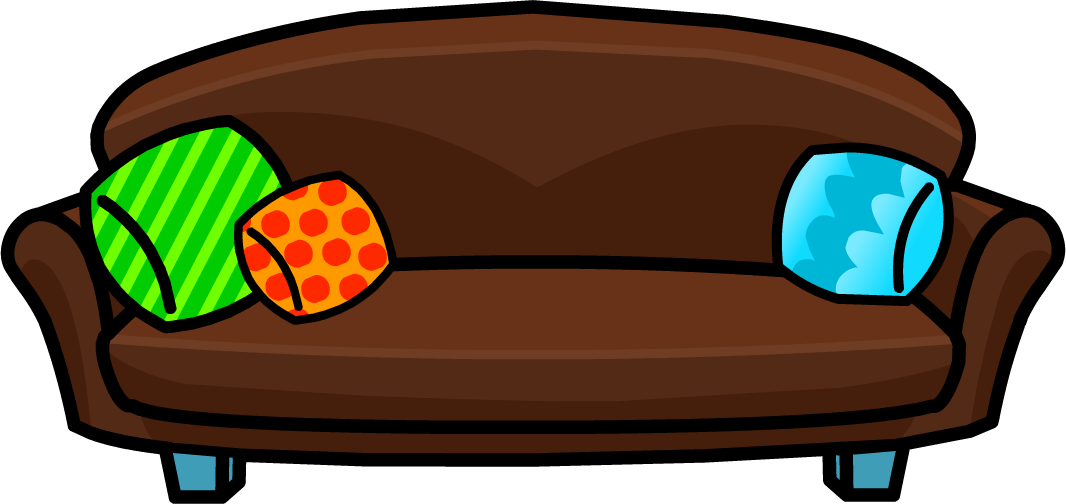 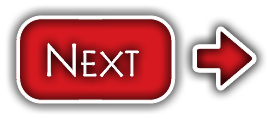 chair
sofa
bed
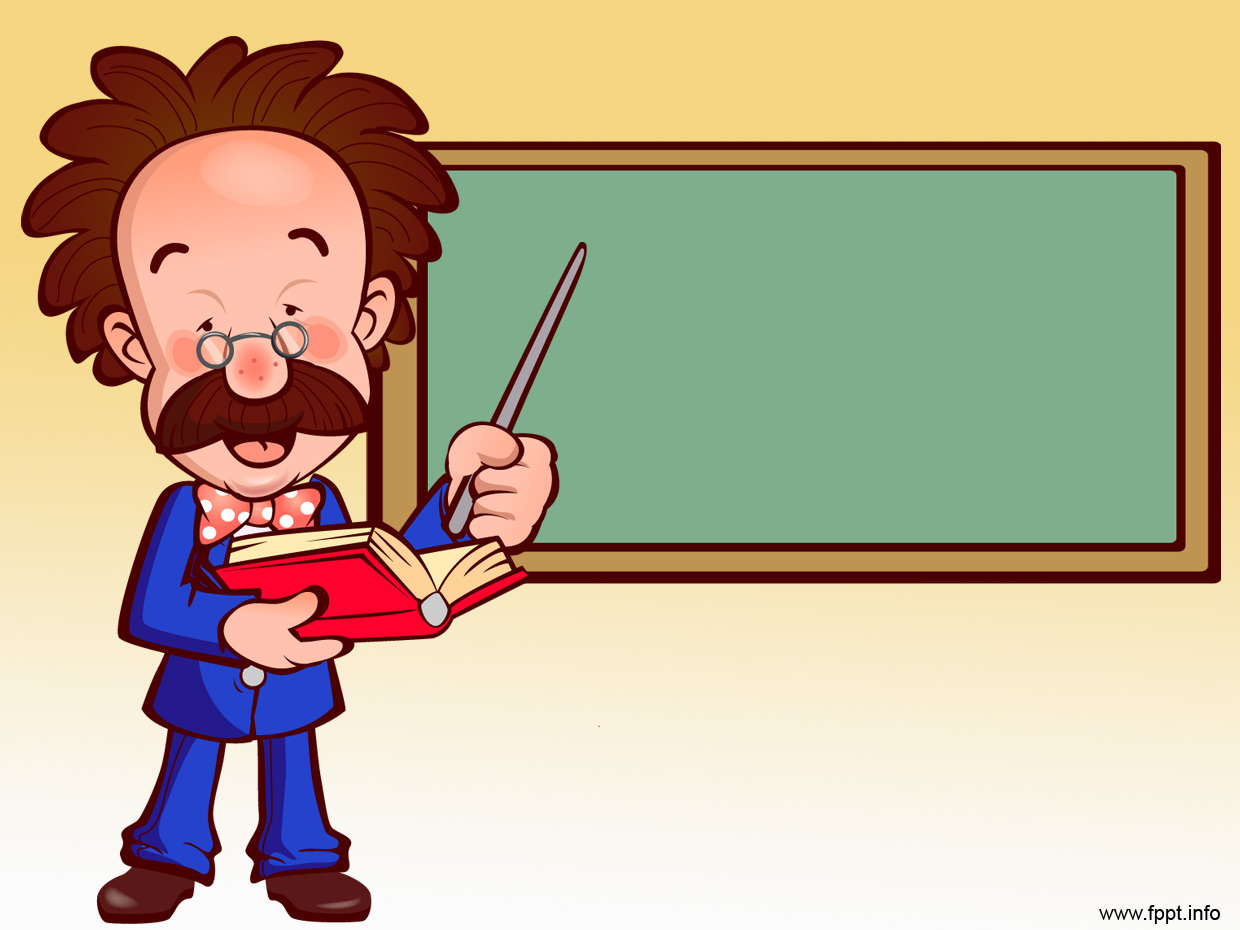 “What is it?”
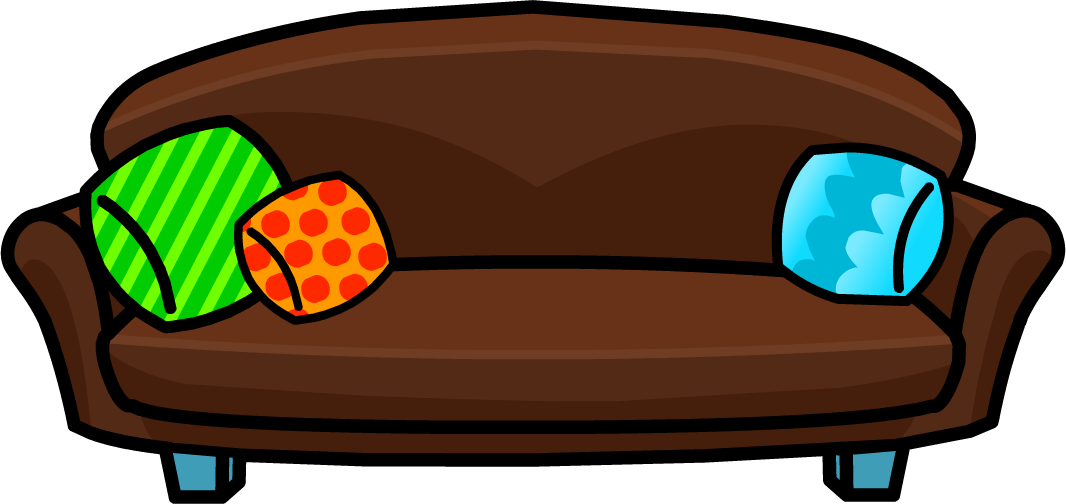 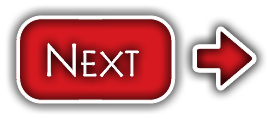 chair
sofa
bed
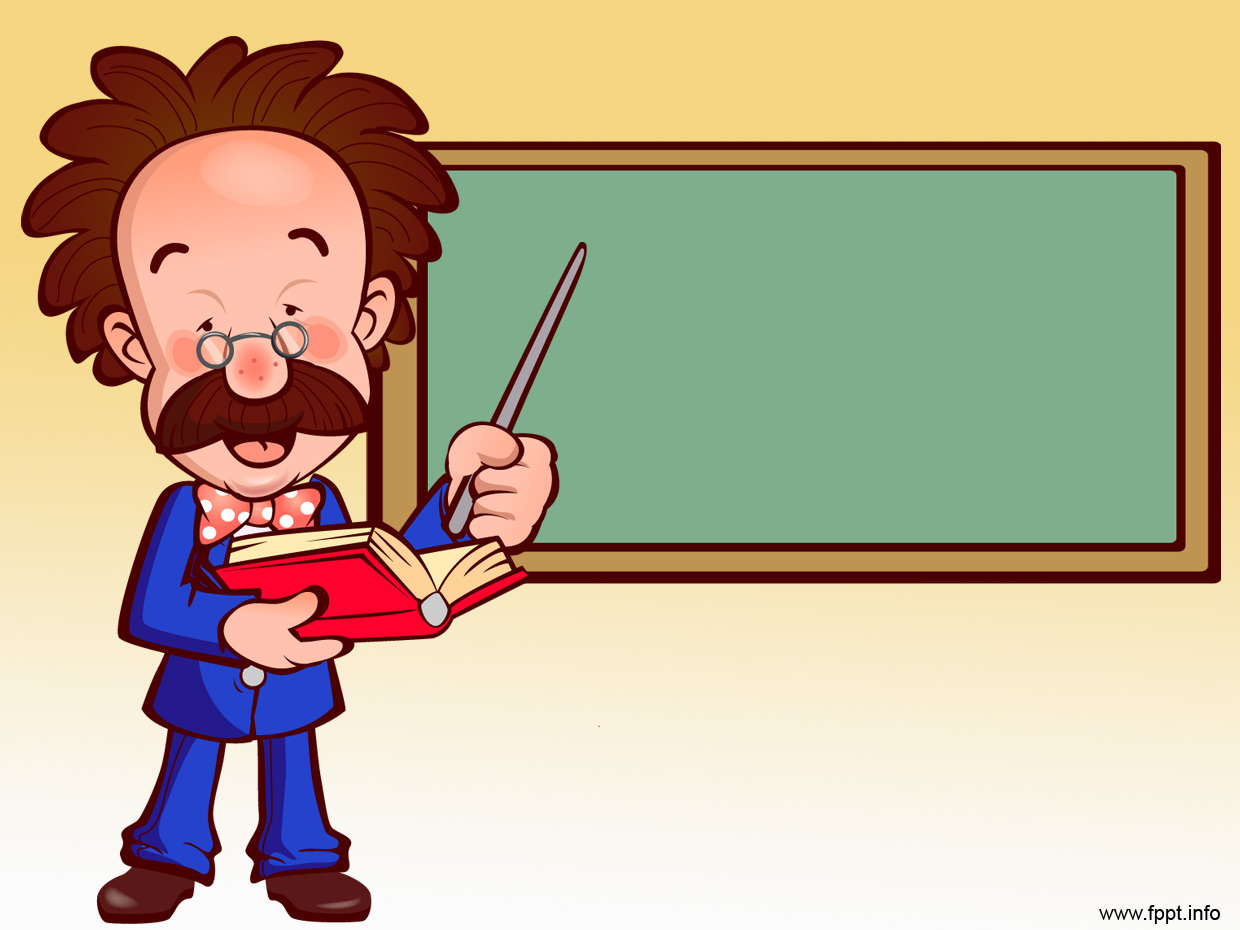 “What is it?”
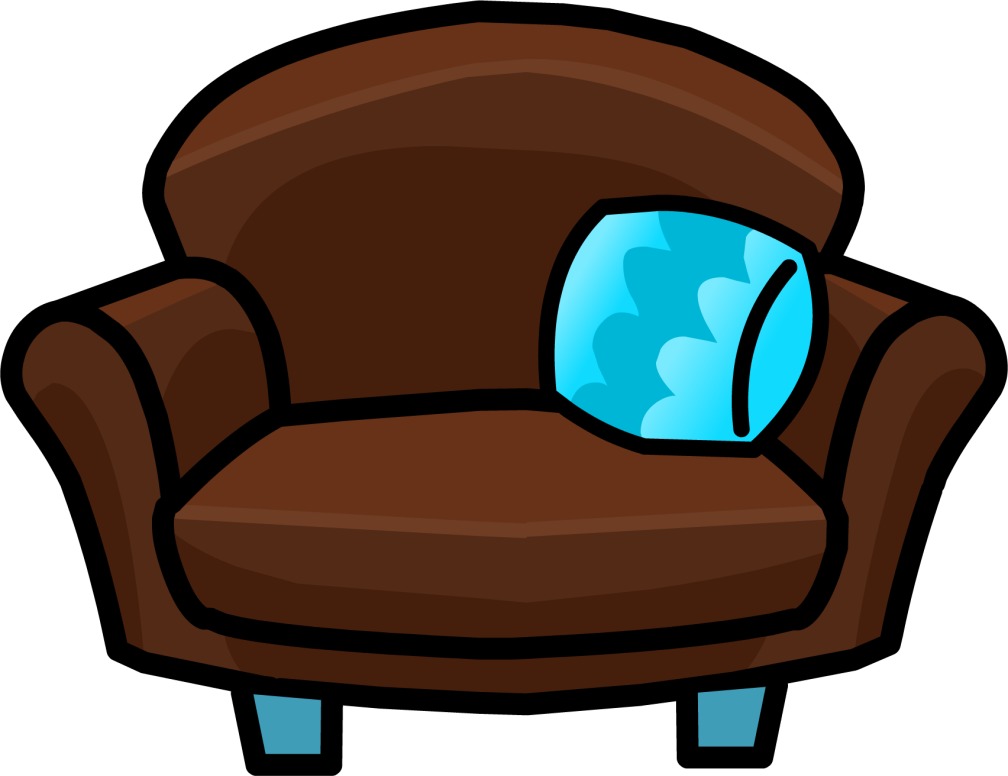 Sofa
Armchair
Chair
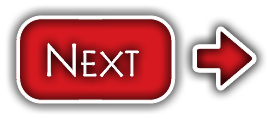 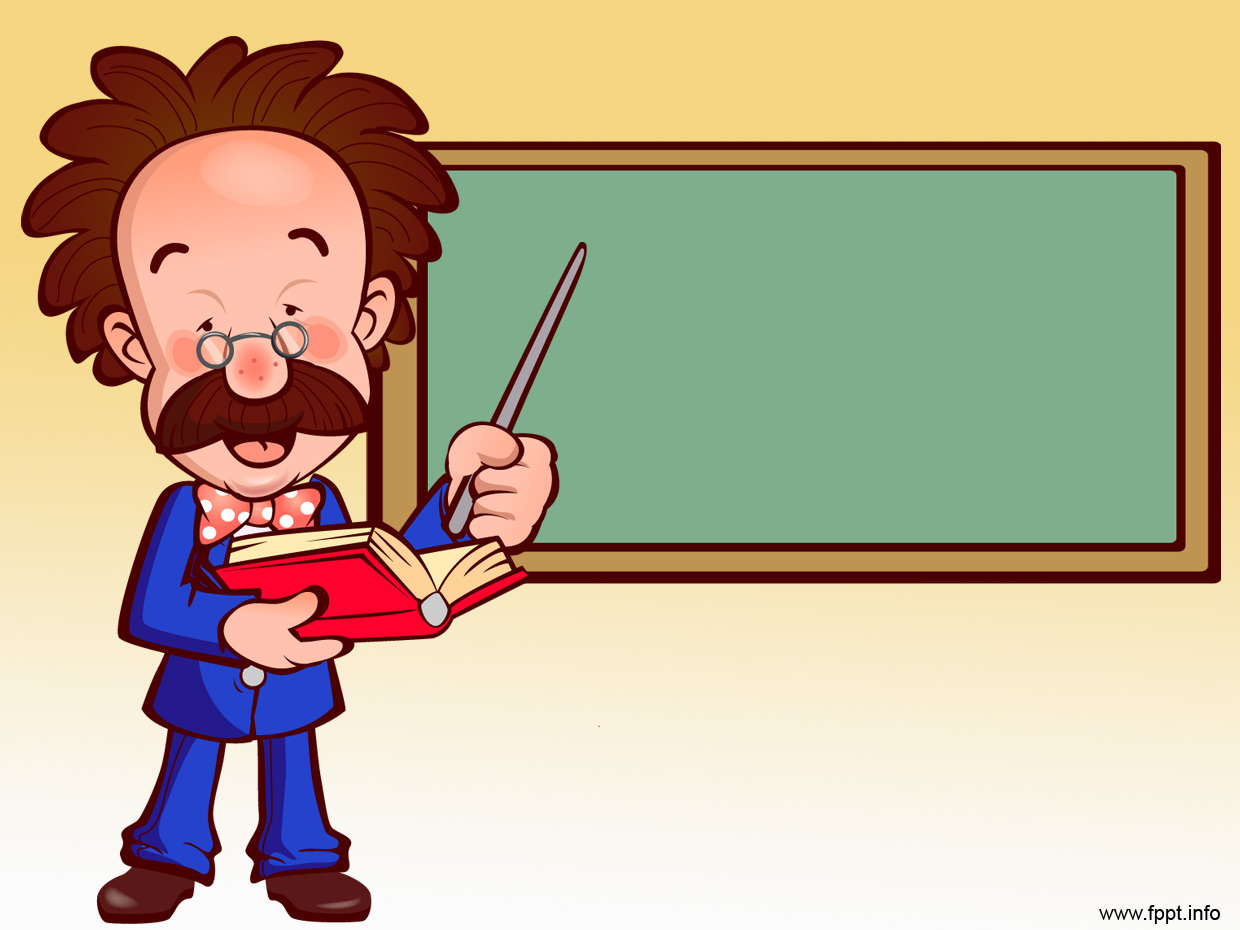 “What is it?”
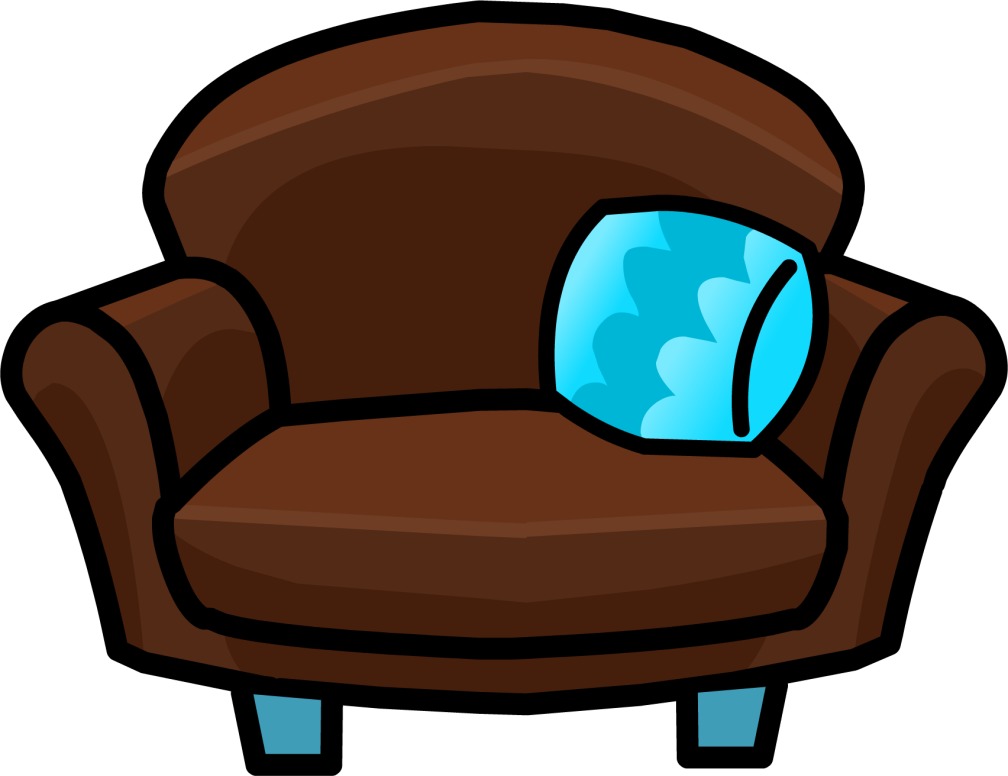 Sofa
Armchair
Chair
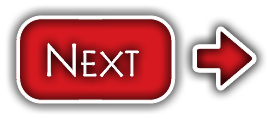 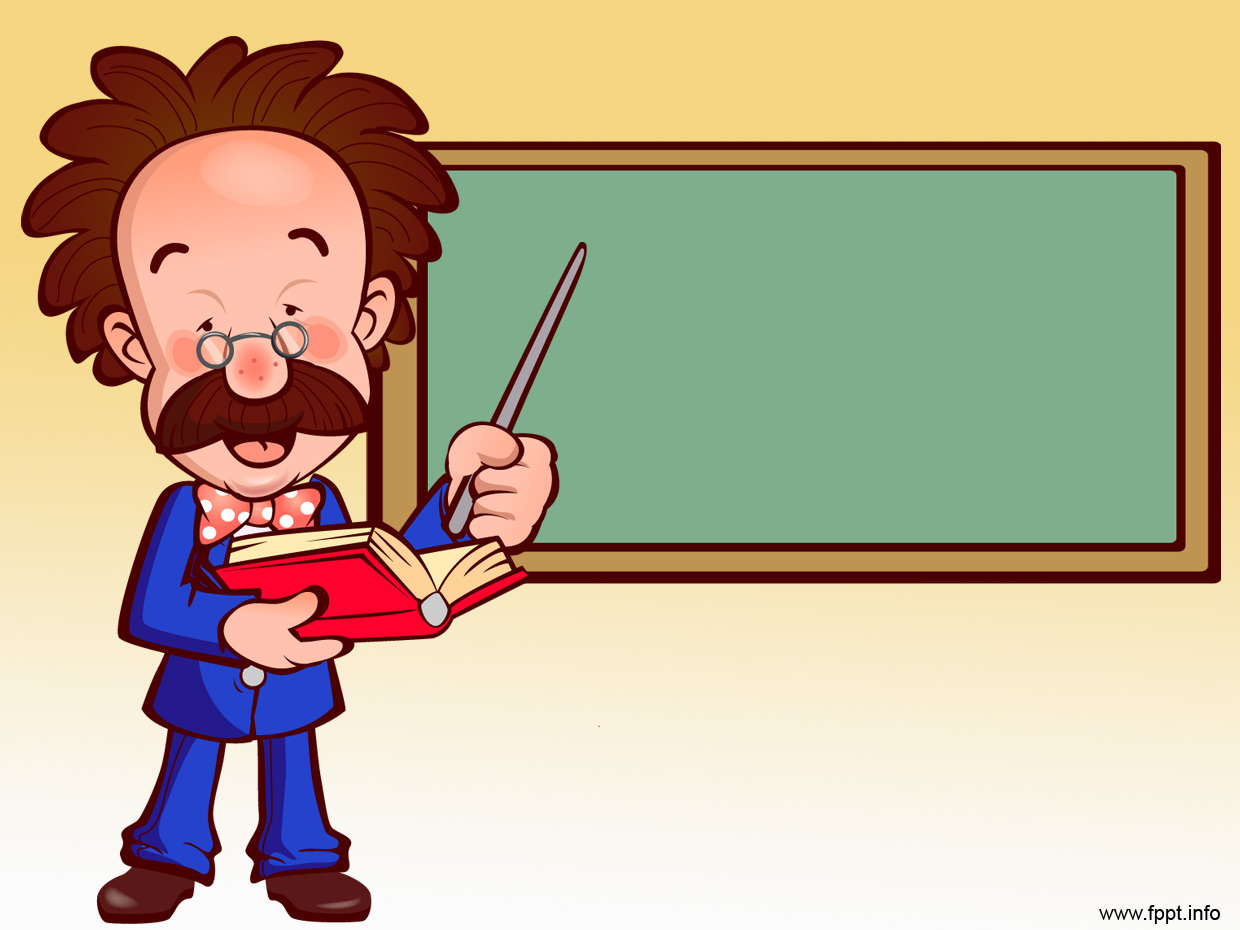 “What is it?”
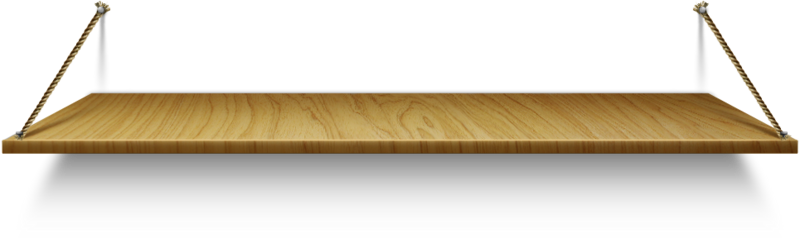 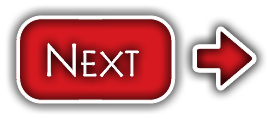 Wardrobe
Shelf
Bookcase
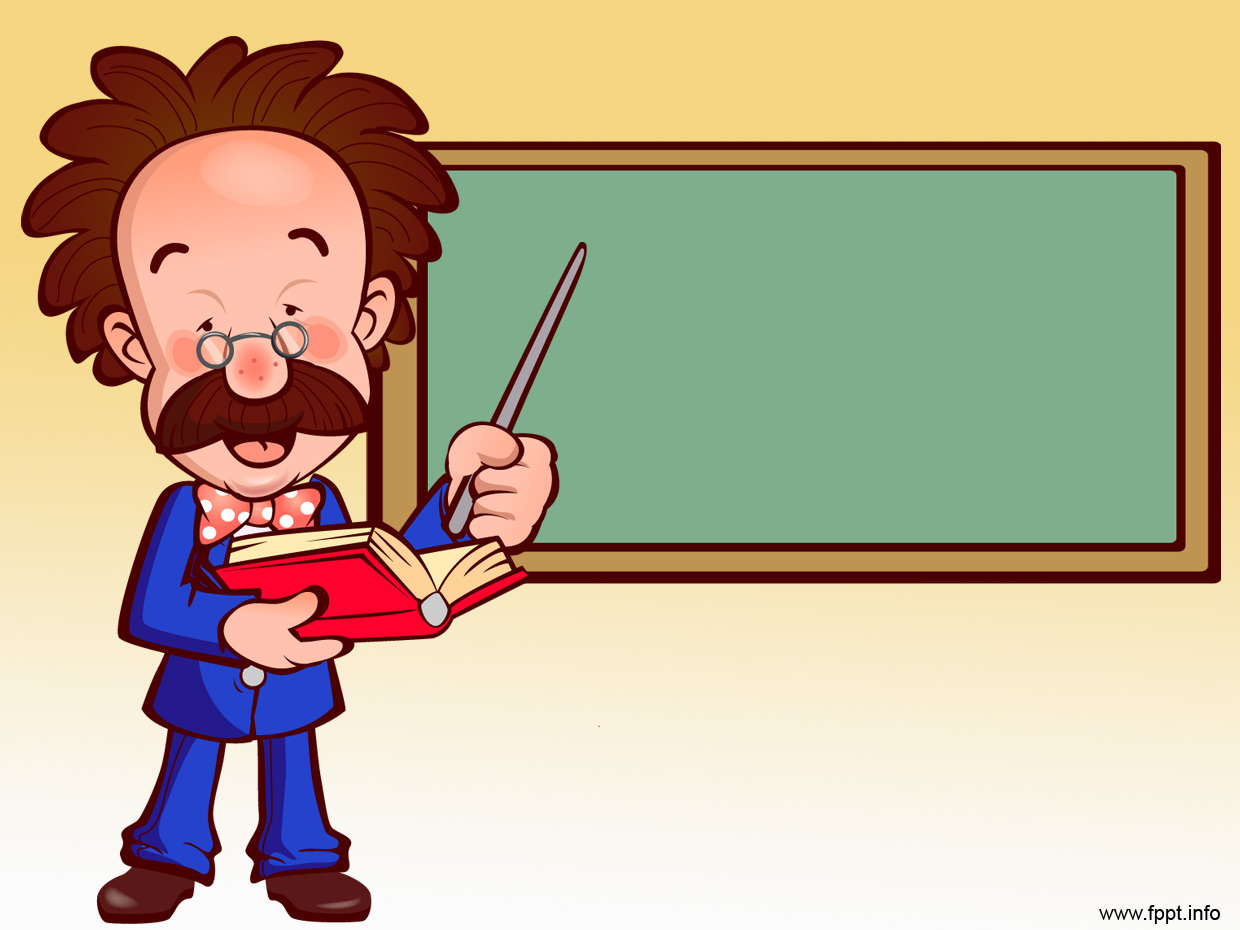 “What is it?”
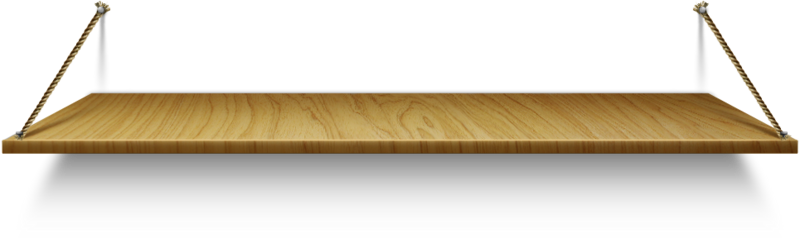 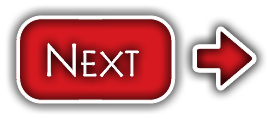 Wardrobe
Shelf
Bookcase
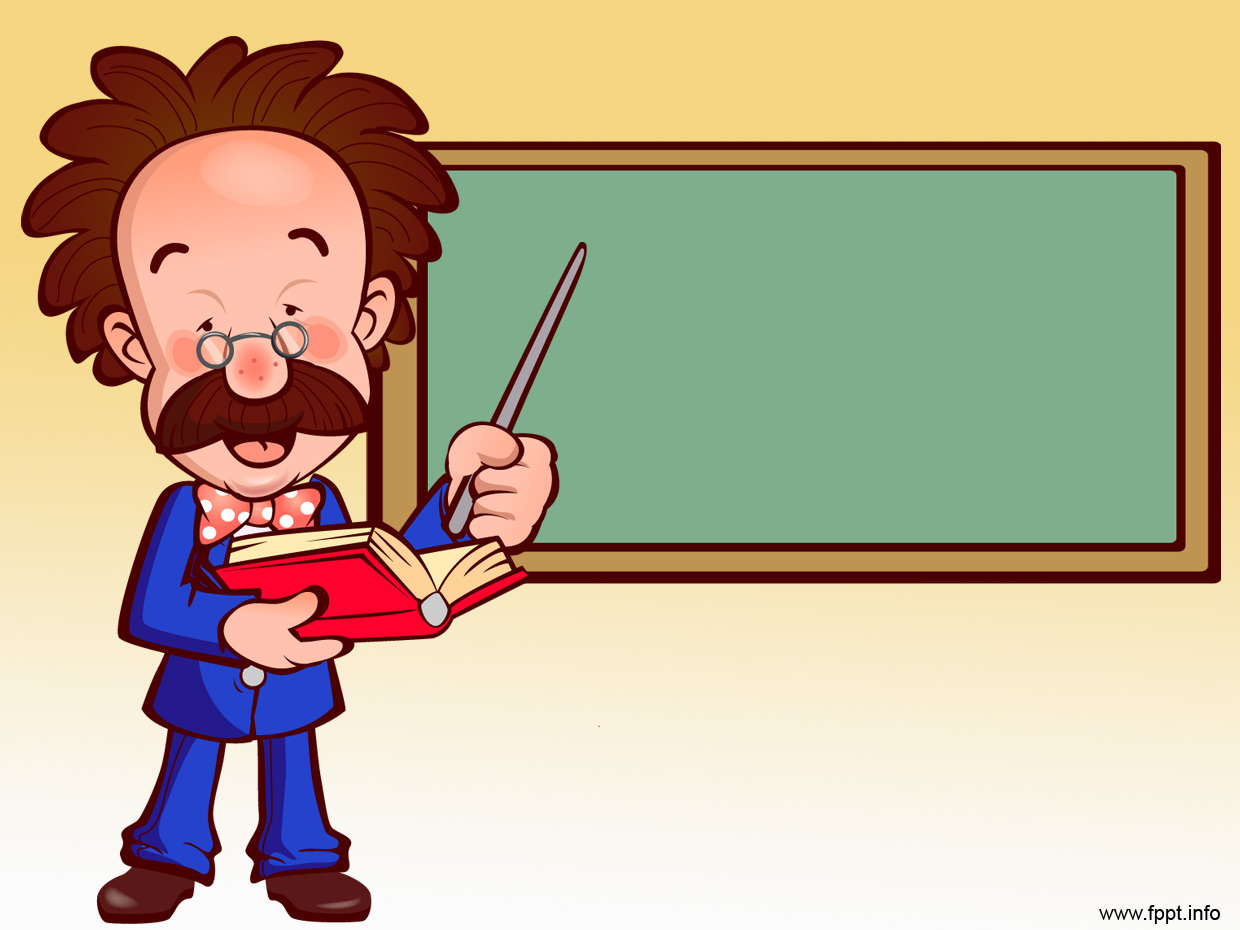 “What is it?”
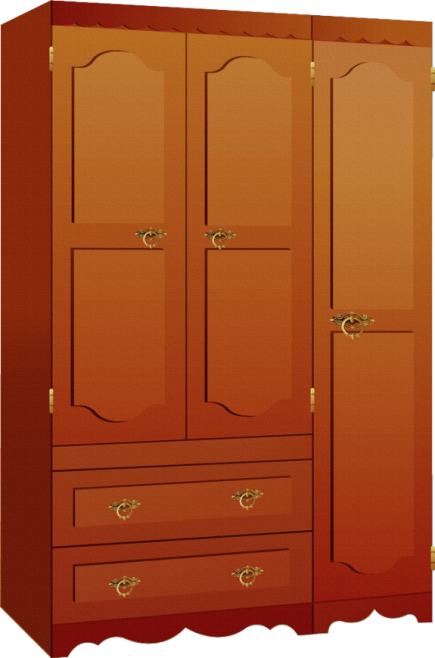 Carpet
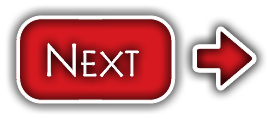 Wardrobe
Bookcase
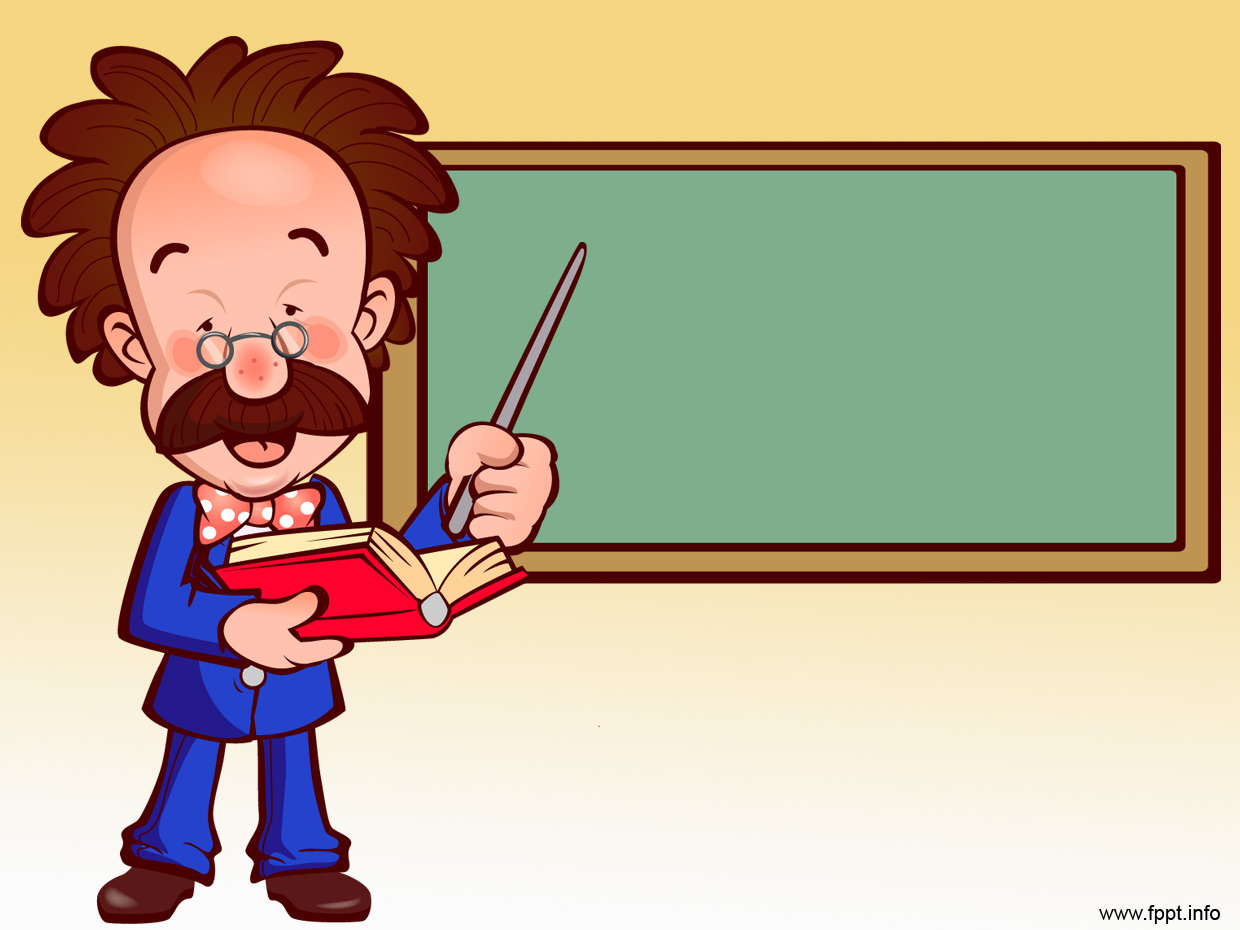 “What is it?”
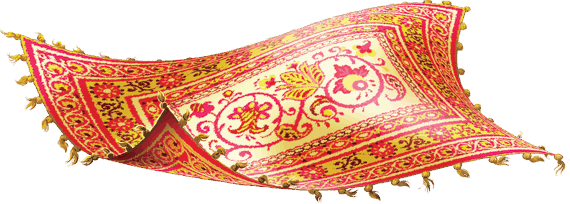 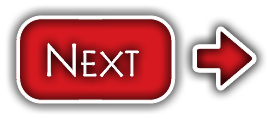 Sofa
Carpet
Chair
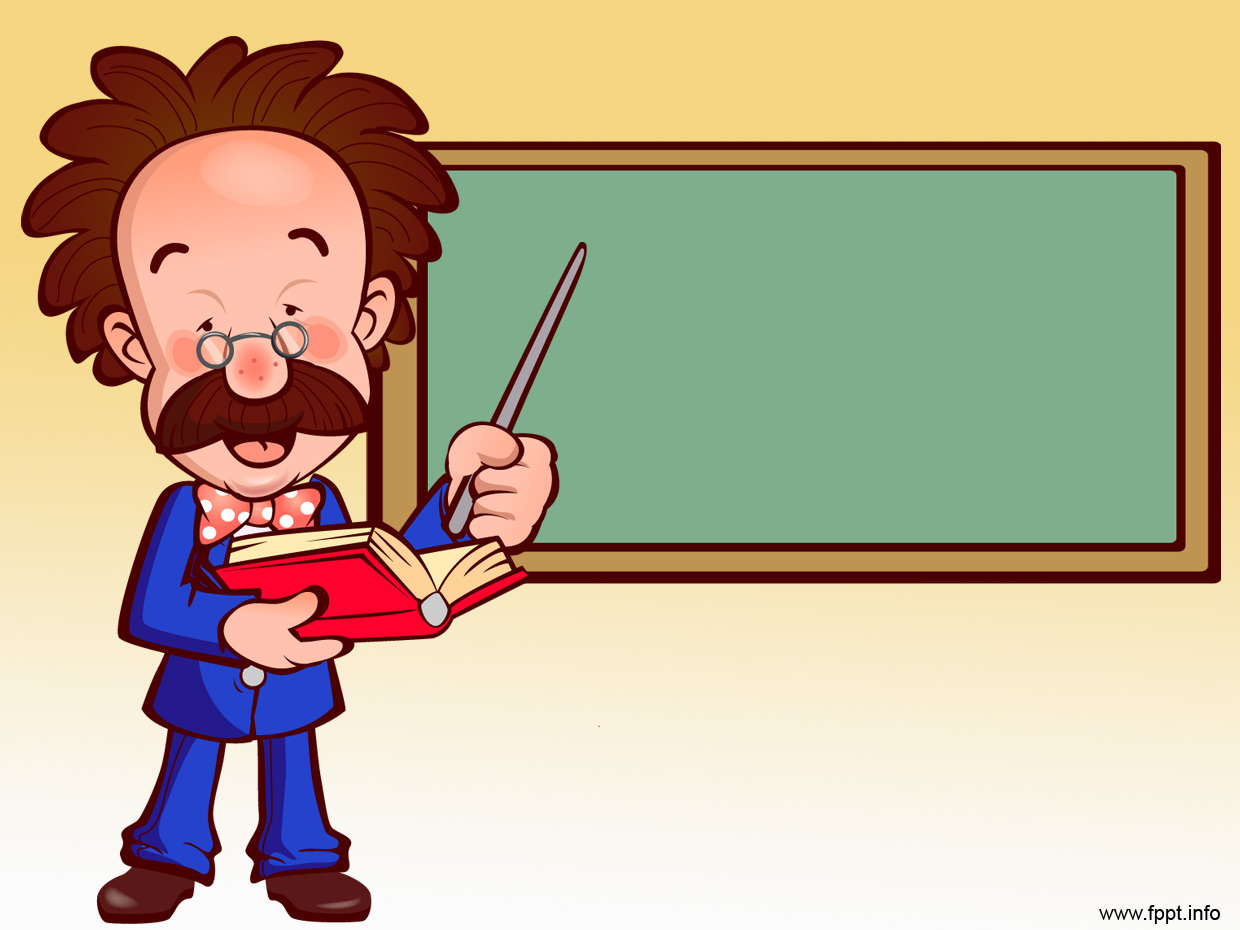 “What is it?”
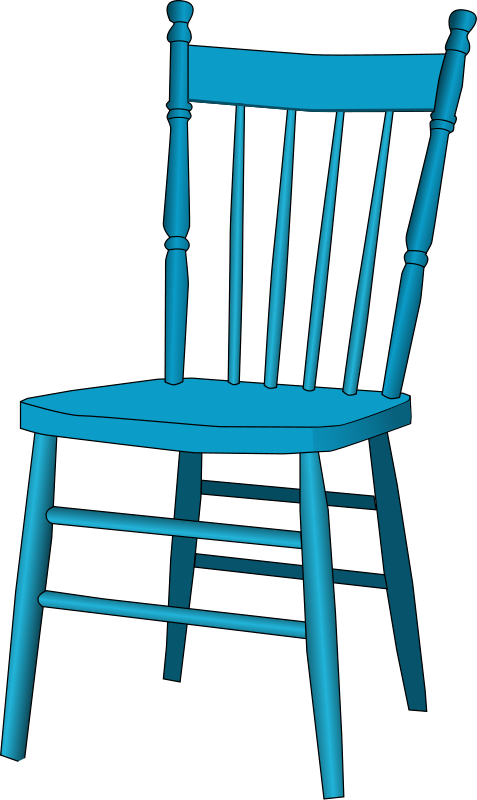 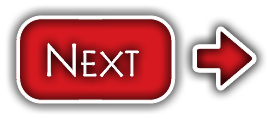 Bed
Chair
Arm - chair
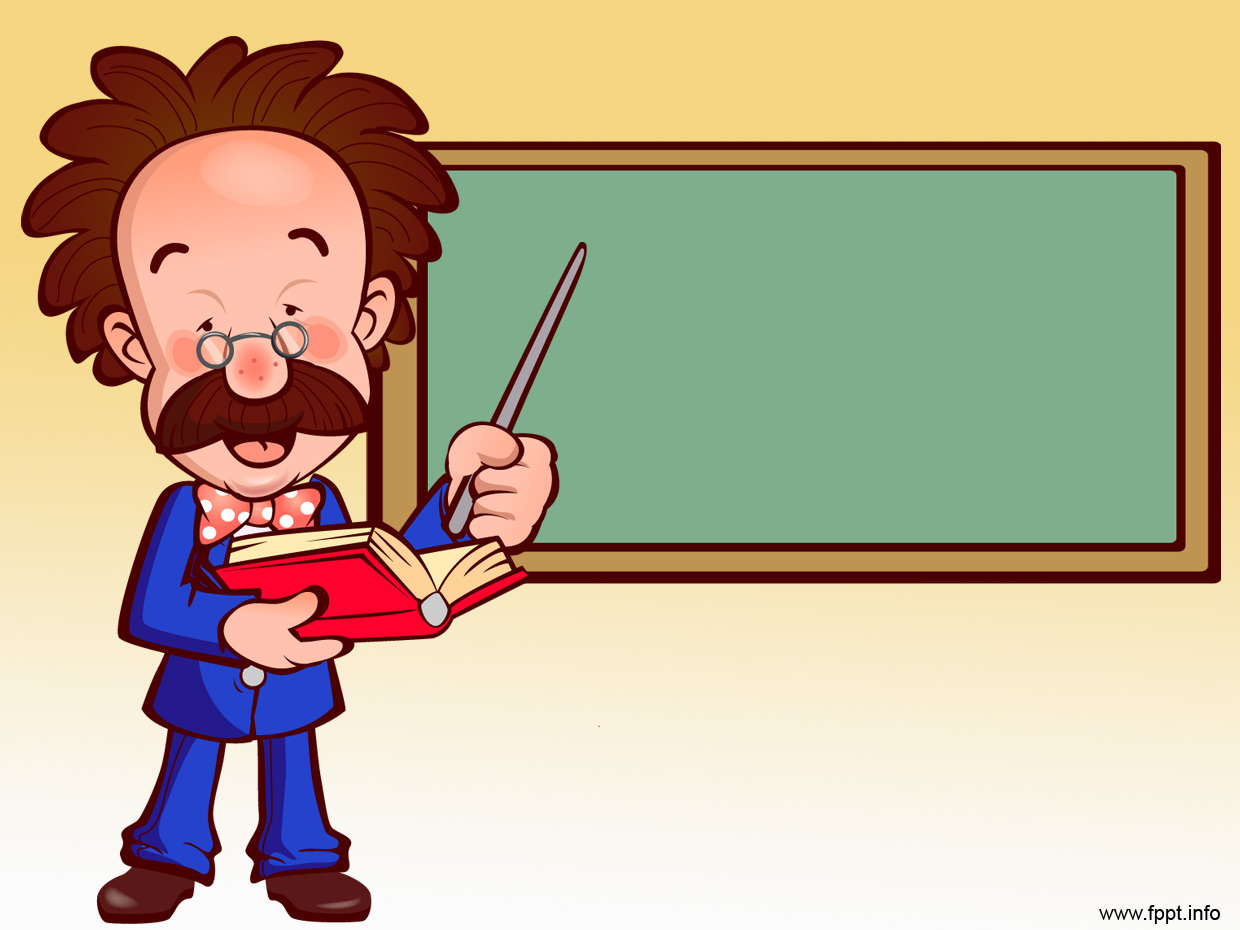 “What is it?”
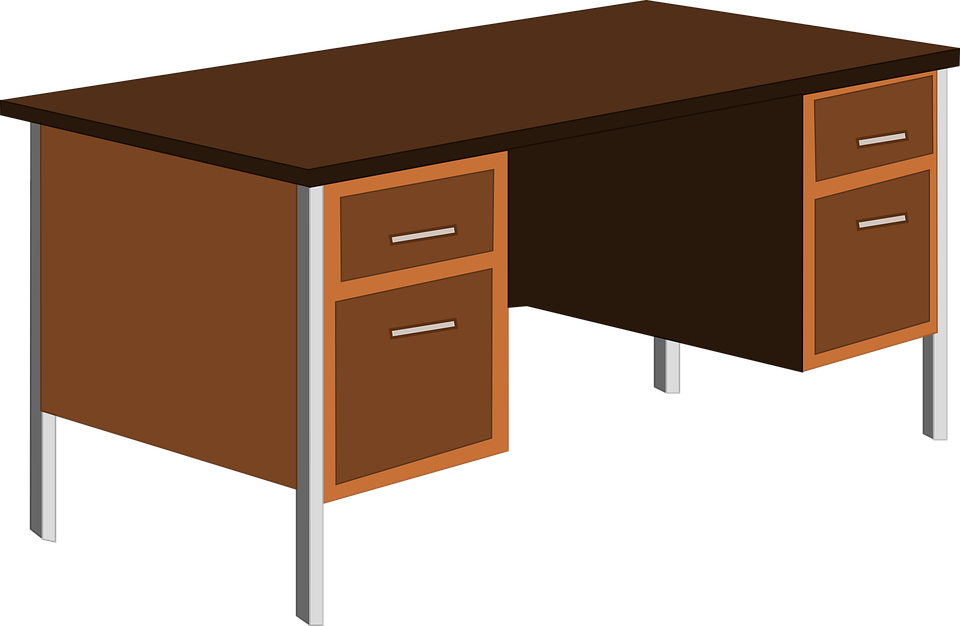 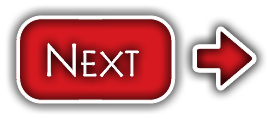 Table
Bed
Desk
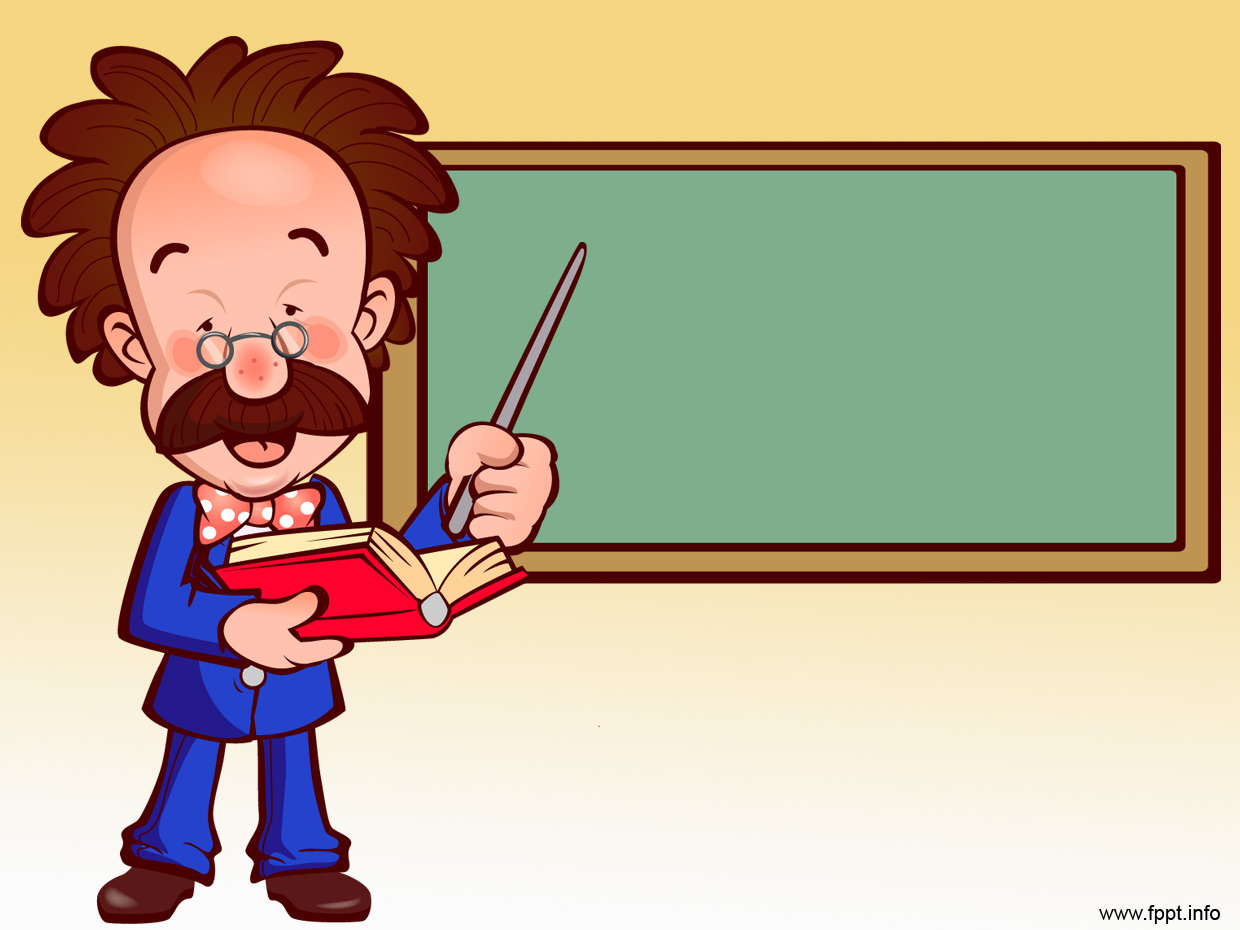 “What is it?”
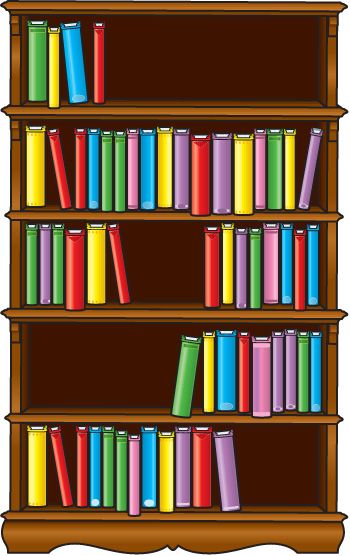 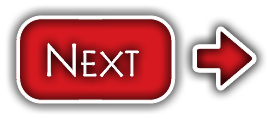 Shelf
Table
Bookcase
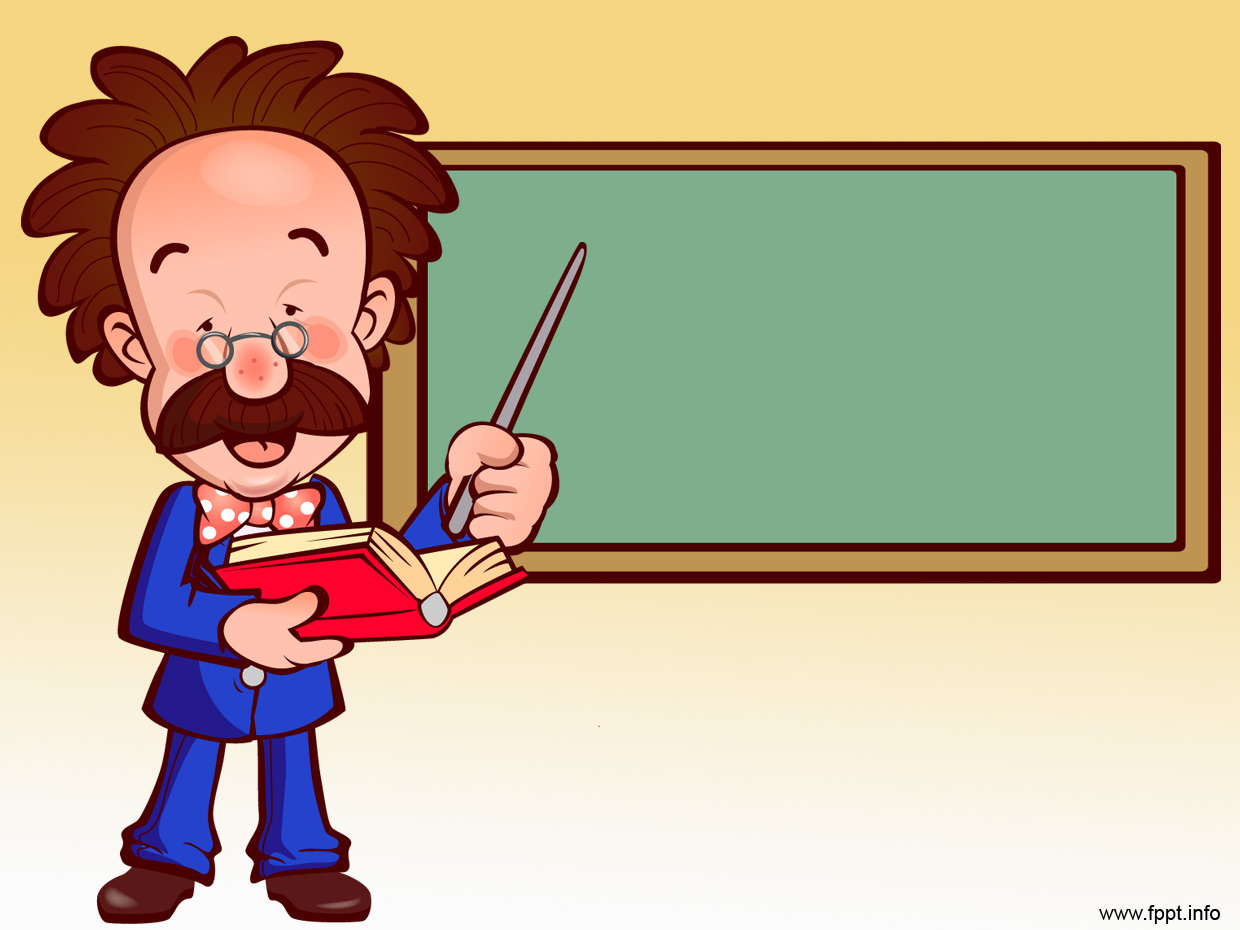 “What is it?”
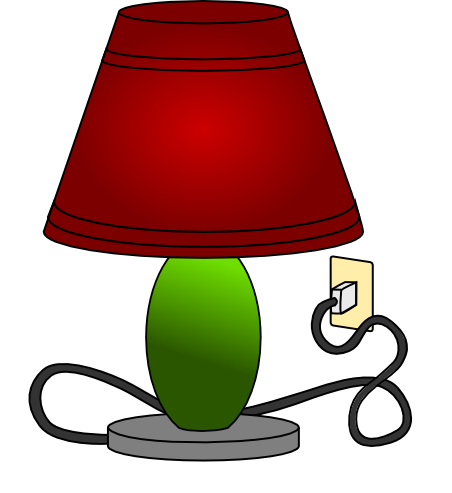 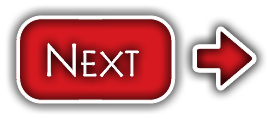 Table
Lamp
Carpet
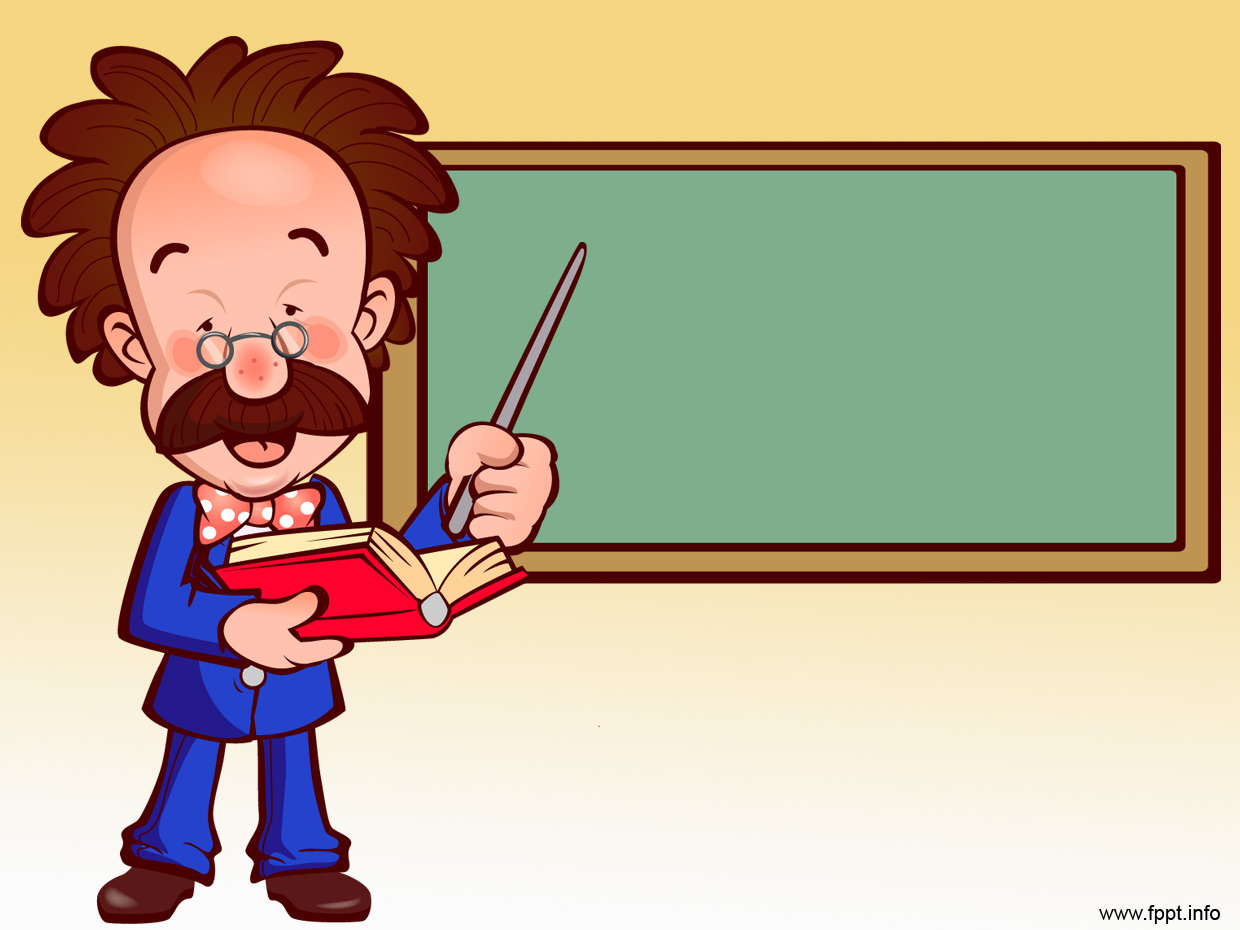 “What is it?”
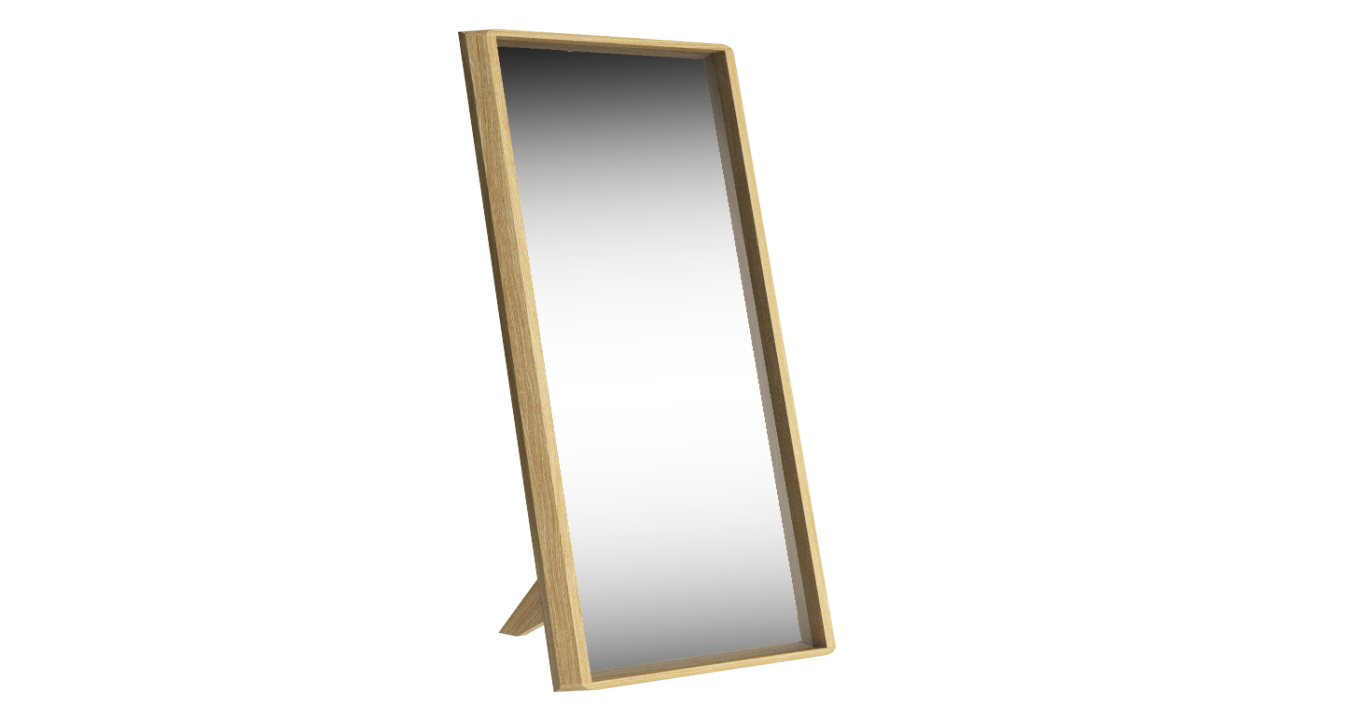 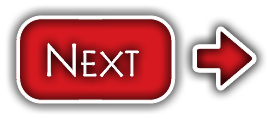 Shelf
Table
Mirror
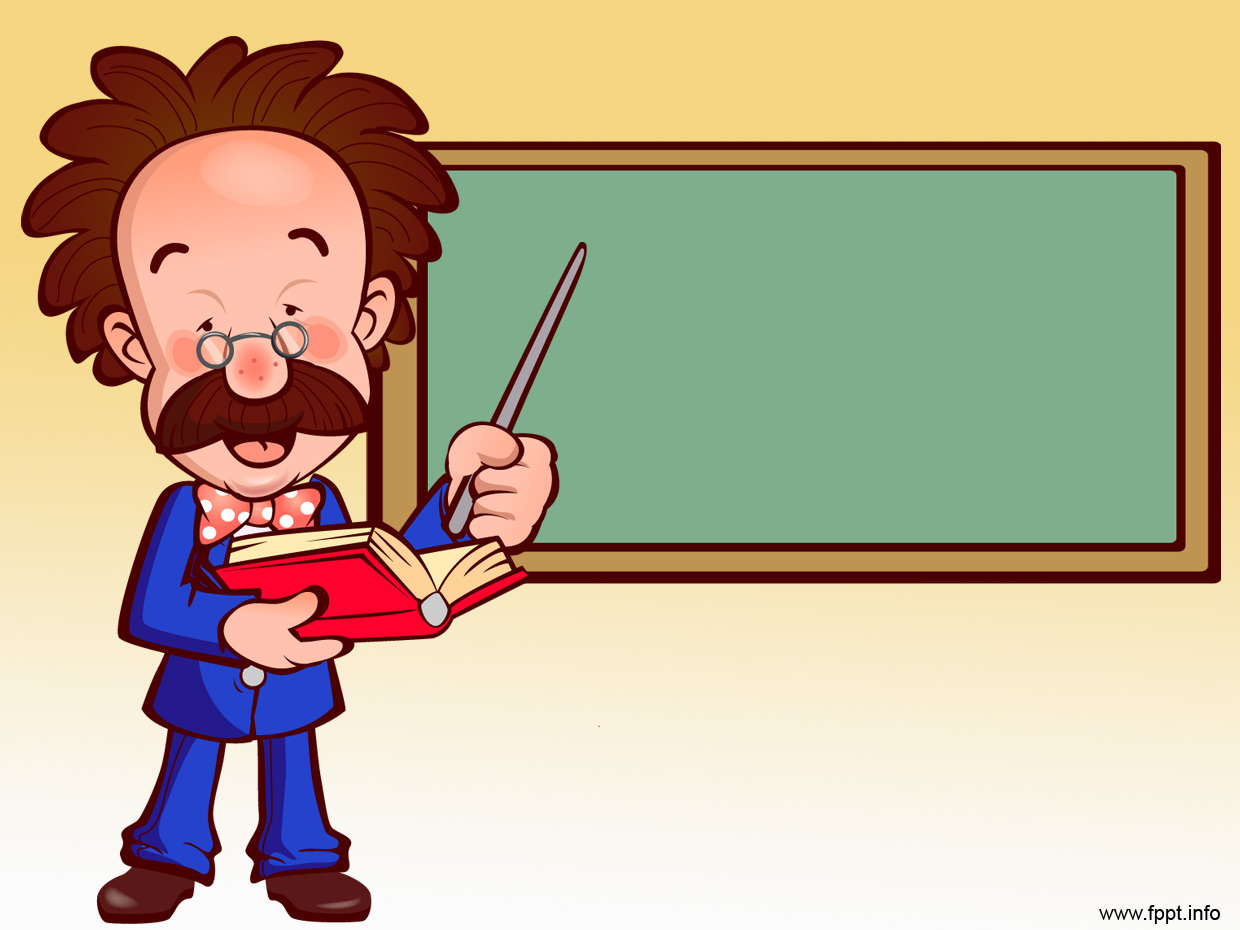 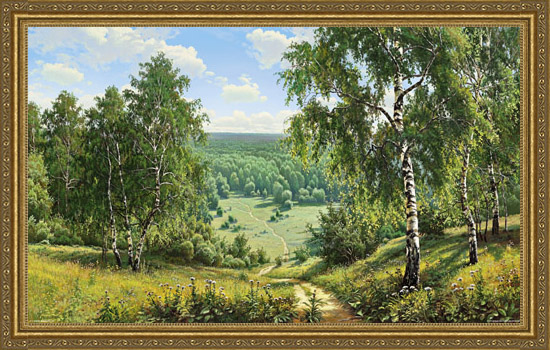 Shelf
Carpet
Picture